Évaluation des établissements
Schémas de présentation
Version Image
Mise à jour Janvier 2024
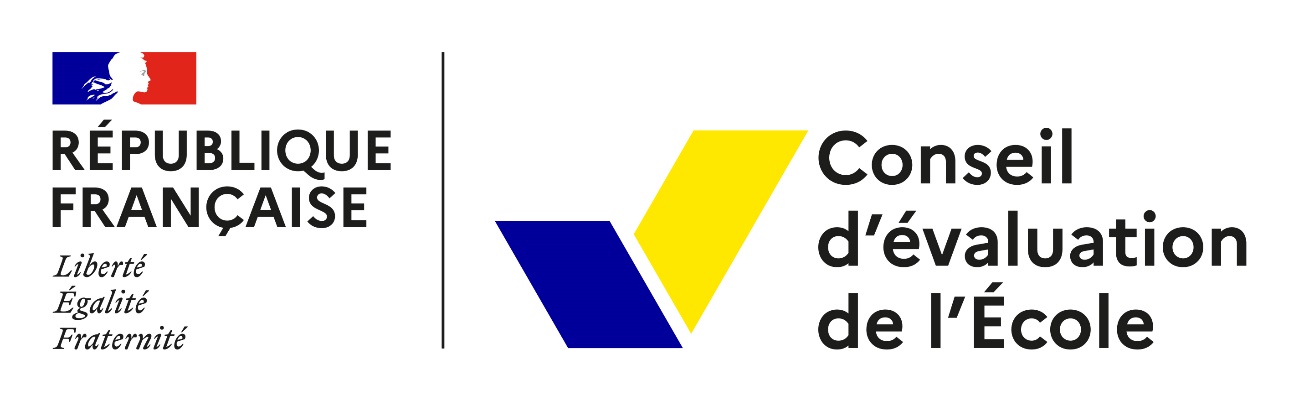 Évaluation des établissements – Schémas de présentation (décembre 2023)

Les schémas présentés dans les diapositives suivantes sont une mise à jour de l’ensemble des schémas utilisés et mis à disposition par le CEE, mise à jour fondée sur les retours d’expérience des acteurs de terrain.
Chaque schéma est présenté successivement sous forme image jpeg pour être inséré dans des supports de formation ou d’information.
Il vous est demandé de ne pas les modifier pour respecter l’esprit et la lettre de la démarche évaluative portée par le CEE.
Nous espérons que cette ressource vous sera utile.
N’hésitez pas à nous contacter pour toute remarque ou suggestion ! contact@cee.gouv.fr
L’équipe d’appui et d’expertise du Conseil d’évaluation de l’École
Schéma 01 – Présentation et missions du CEE	Version image
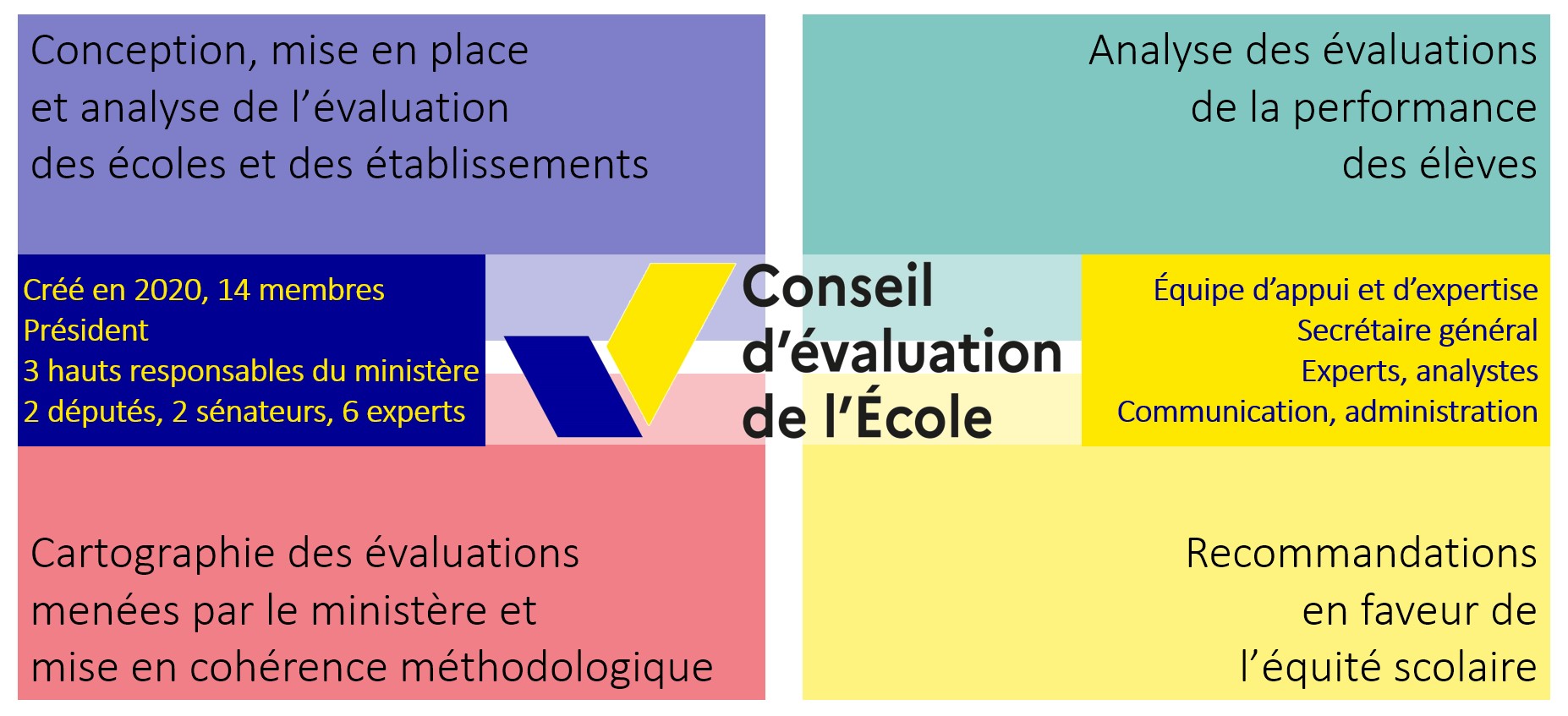 Schéma 02 – Évaluation, audit, contrôle : quelles différences ?	Version image
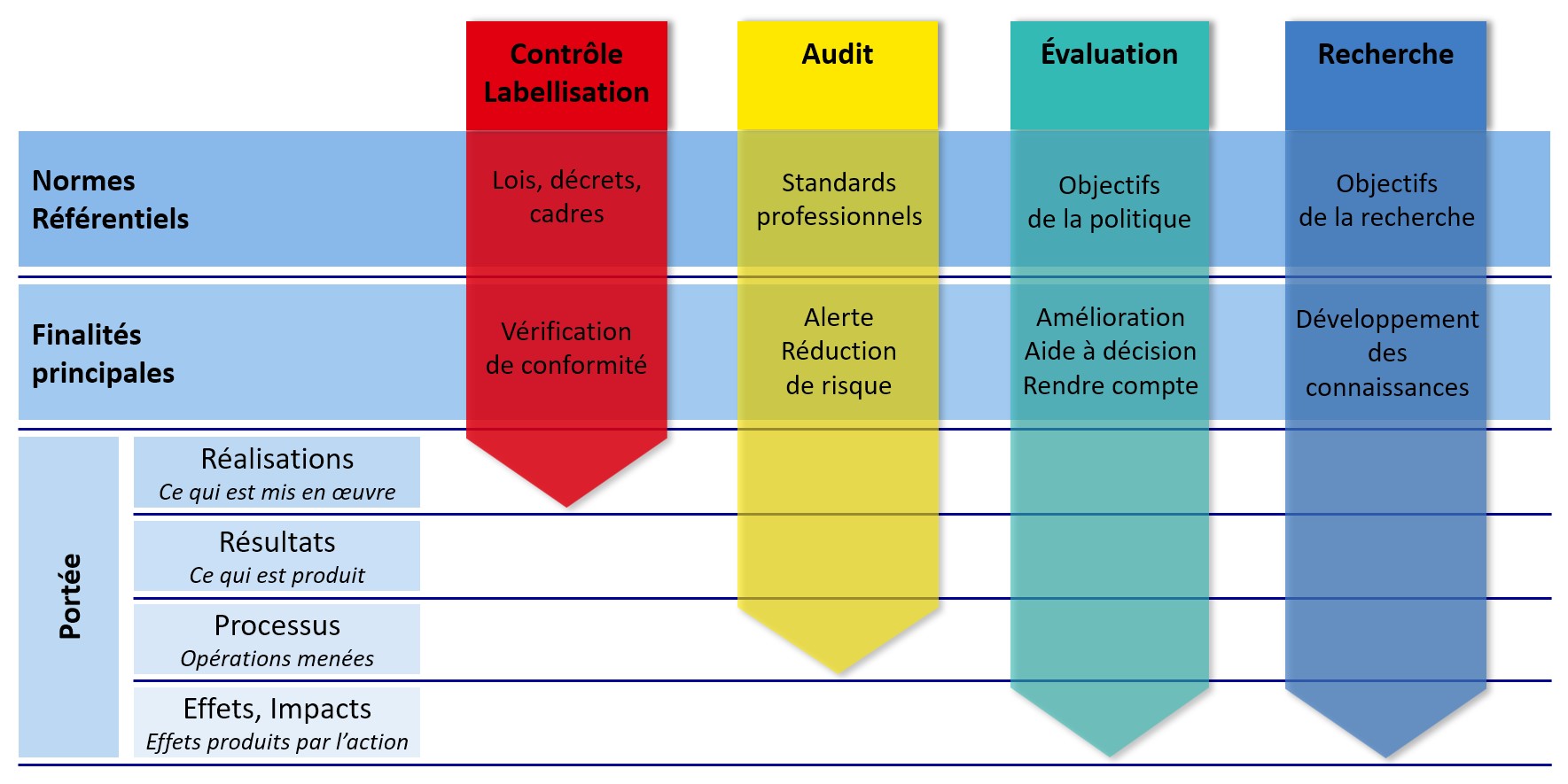 Schéma 03 – Chaîne évaluative	Version image
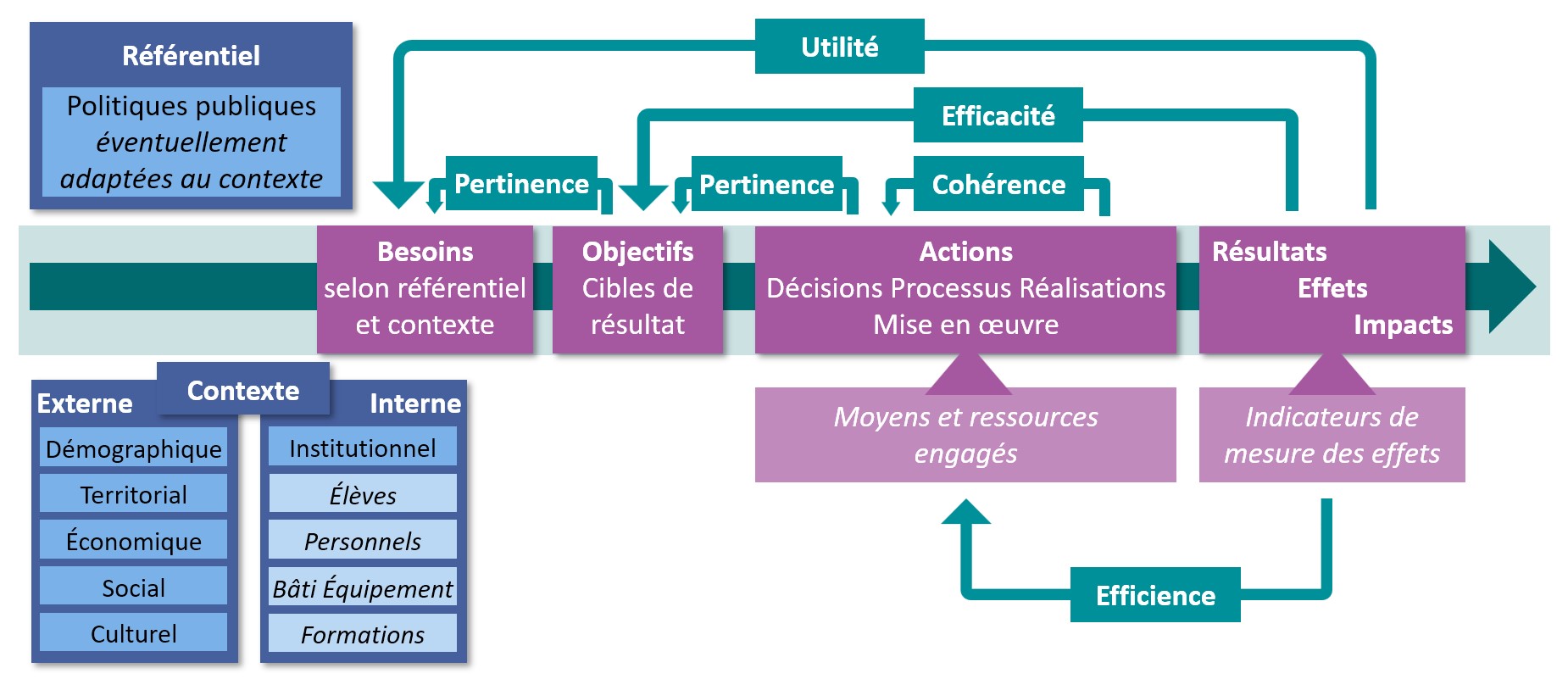 Schéma 04 – Quatre principes de l’évaluation	Version image
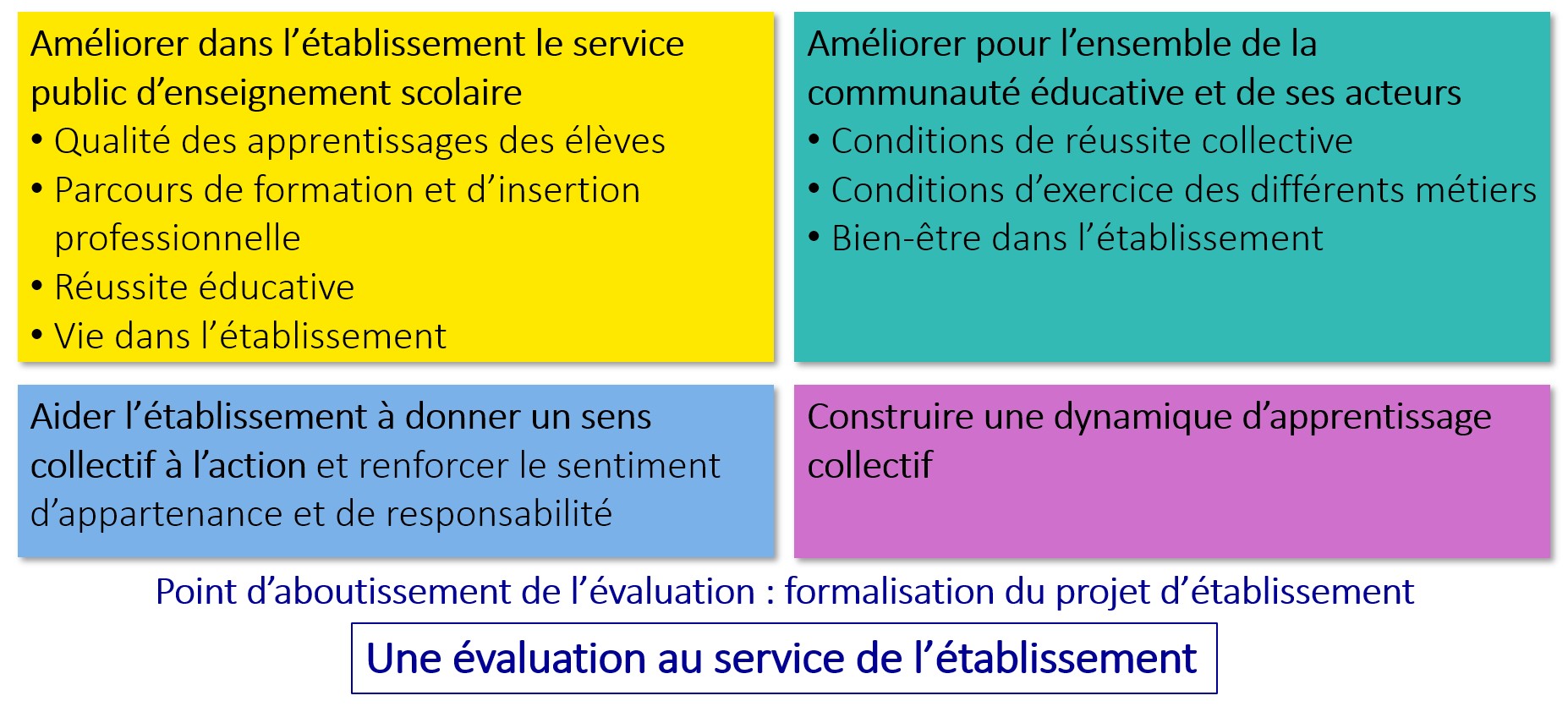 Schéma 05 – Enjeux de l’évaluation	Version image
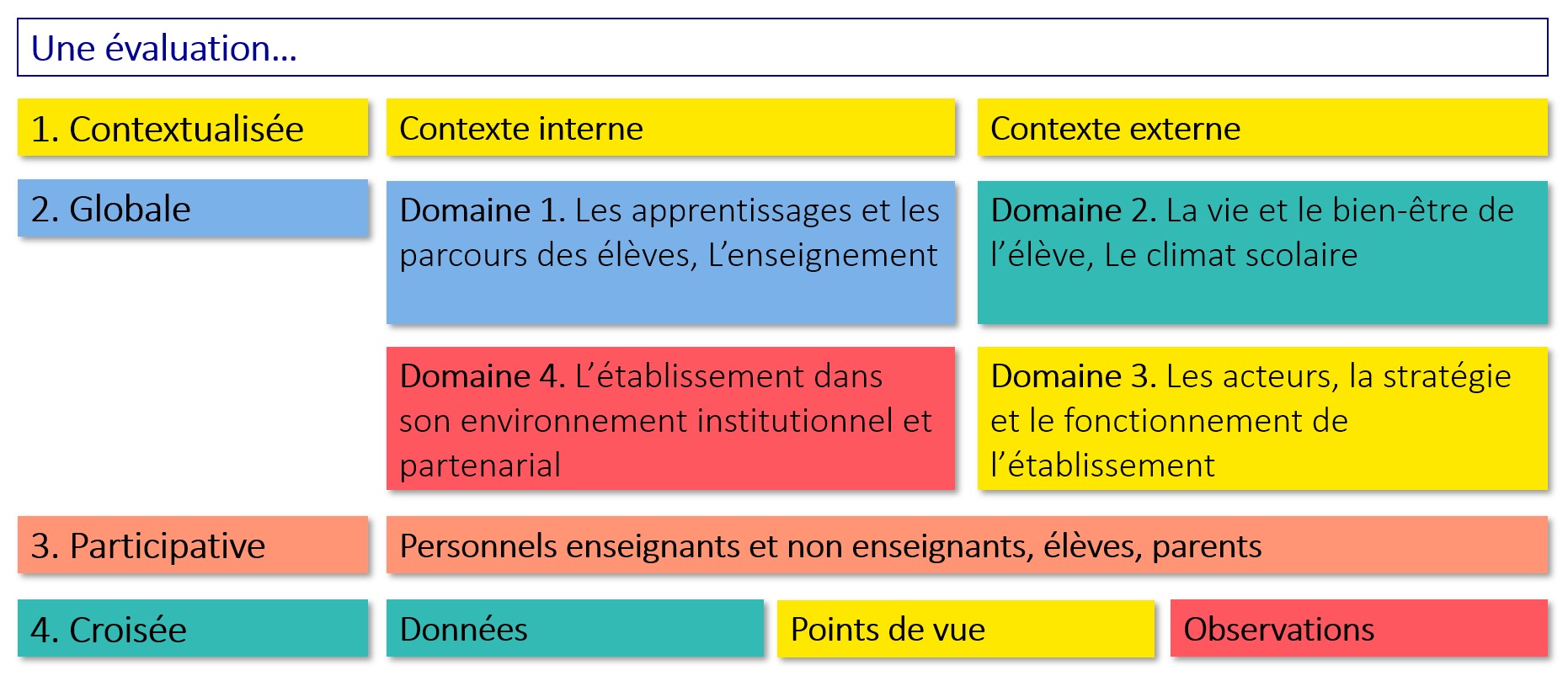 Schéma 06 – Évaluation de l’établissement dans sa globalité	Version image
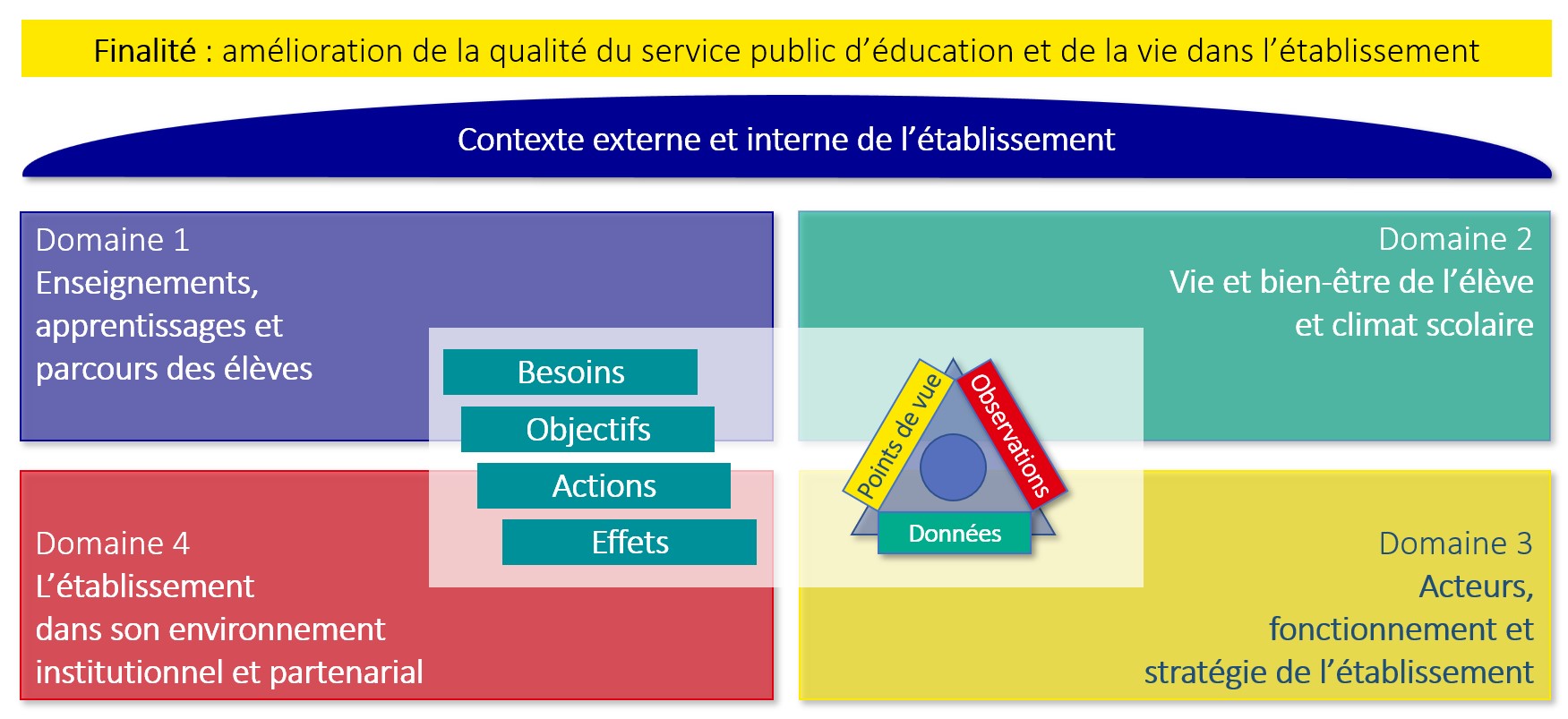 Schéma 07 – Triangulation des données	Version image
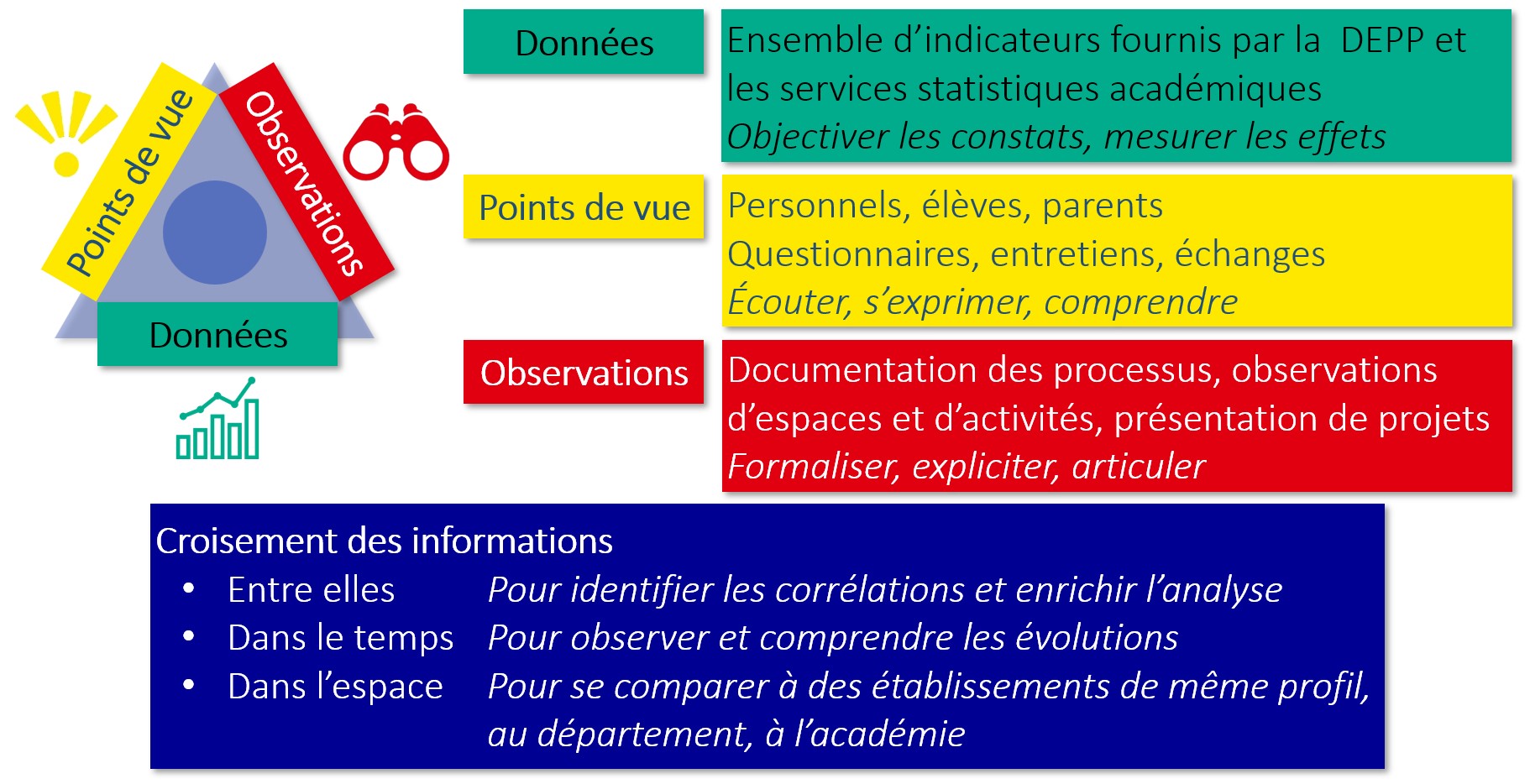 Schéma 08A – Processus d’évaluation 1. Détails	Version image
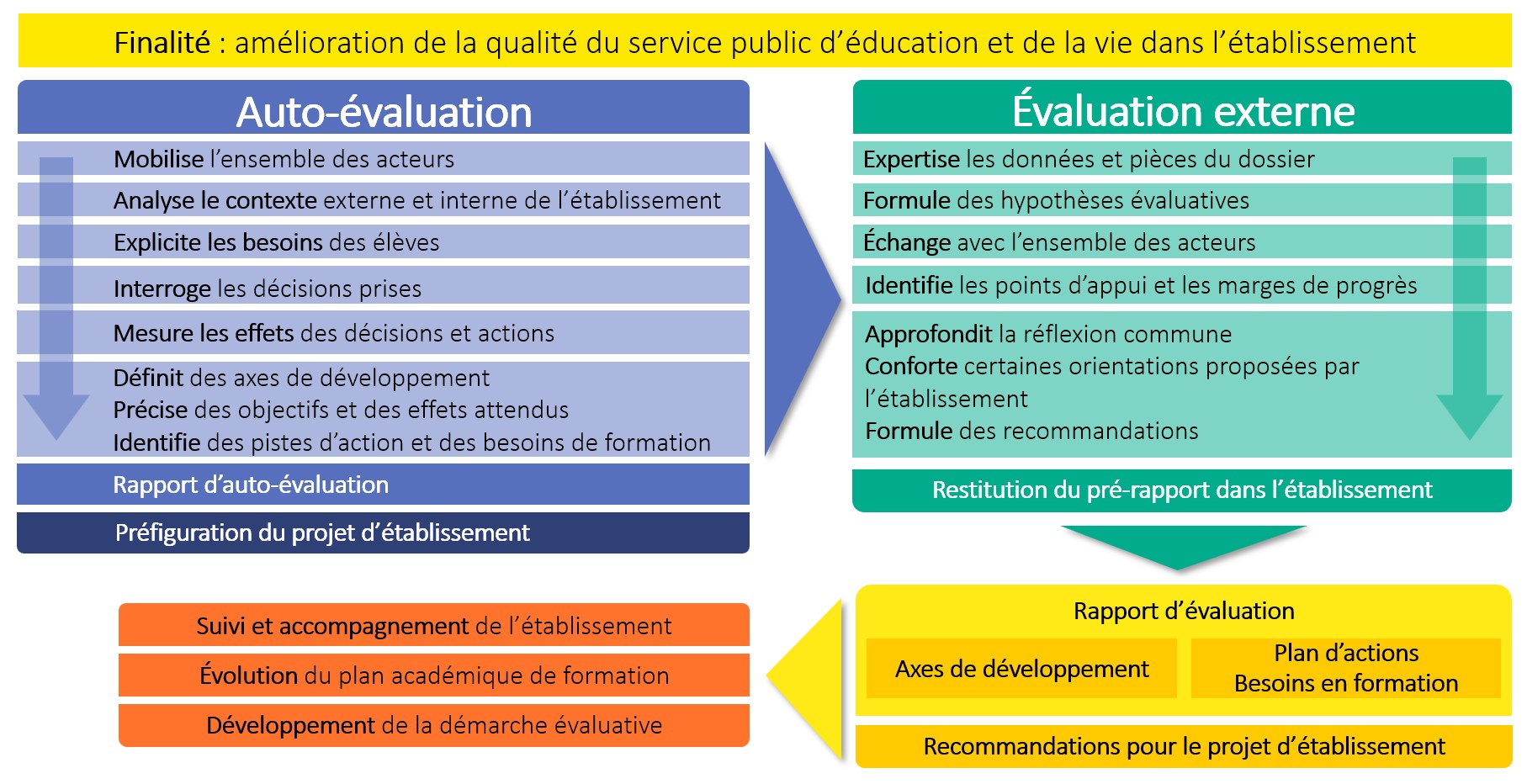 Schéma 08B – Processus d’évaluation 2. Domaines et données 	Version image
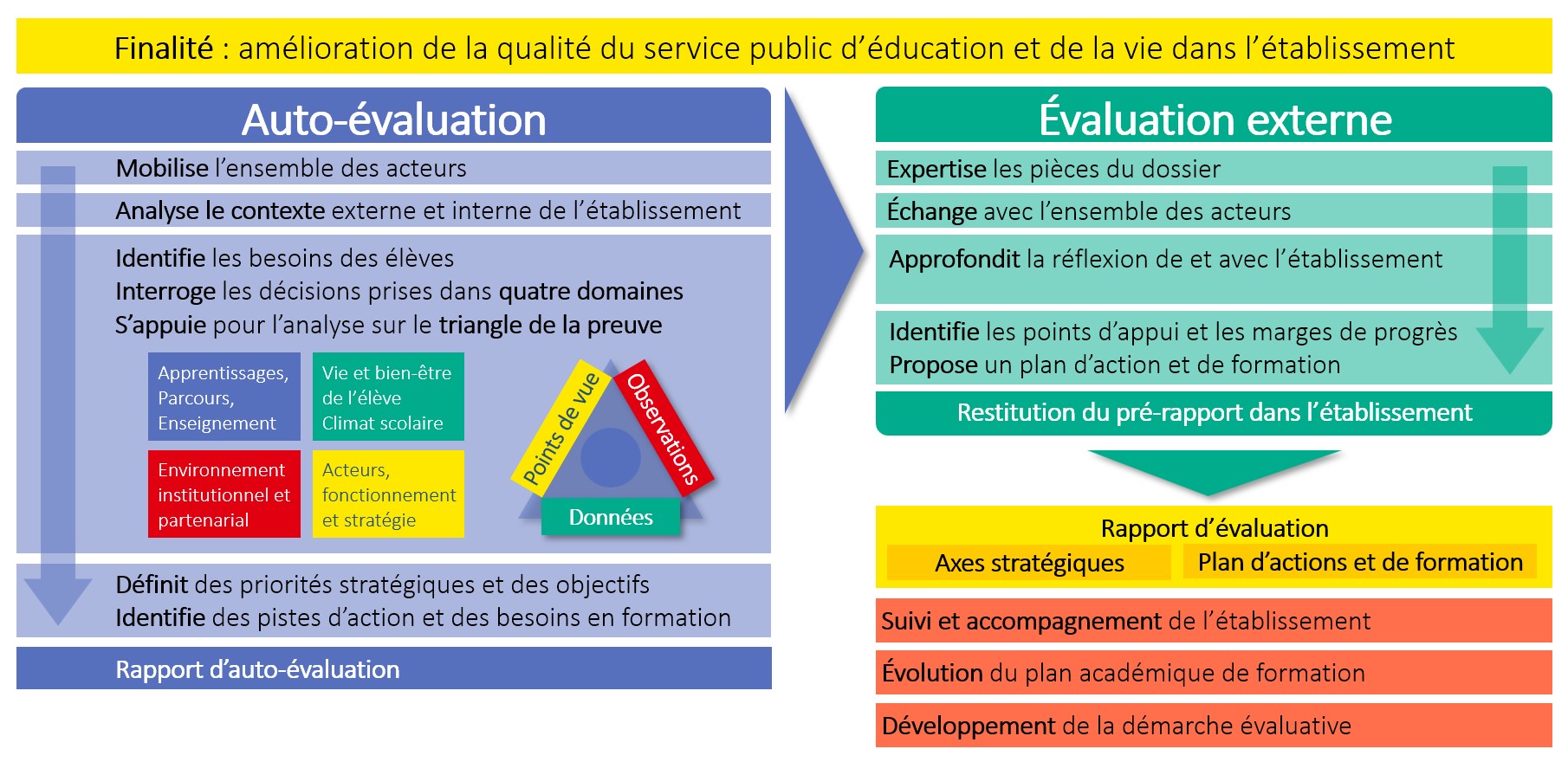 Schéma 08C – Processus d’évaluation 3. Schéma simplifié 	Version image
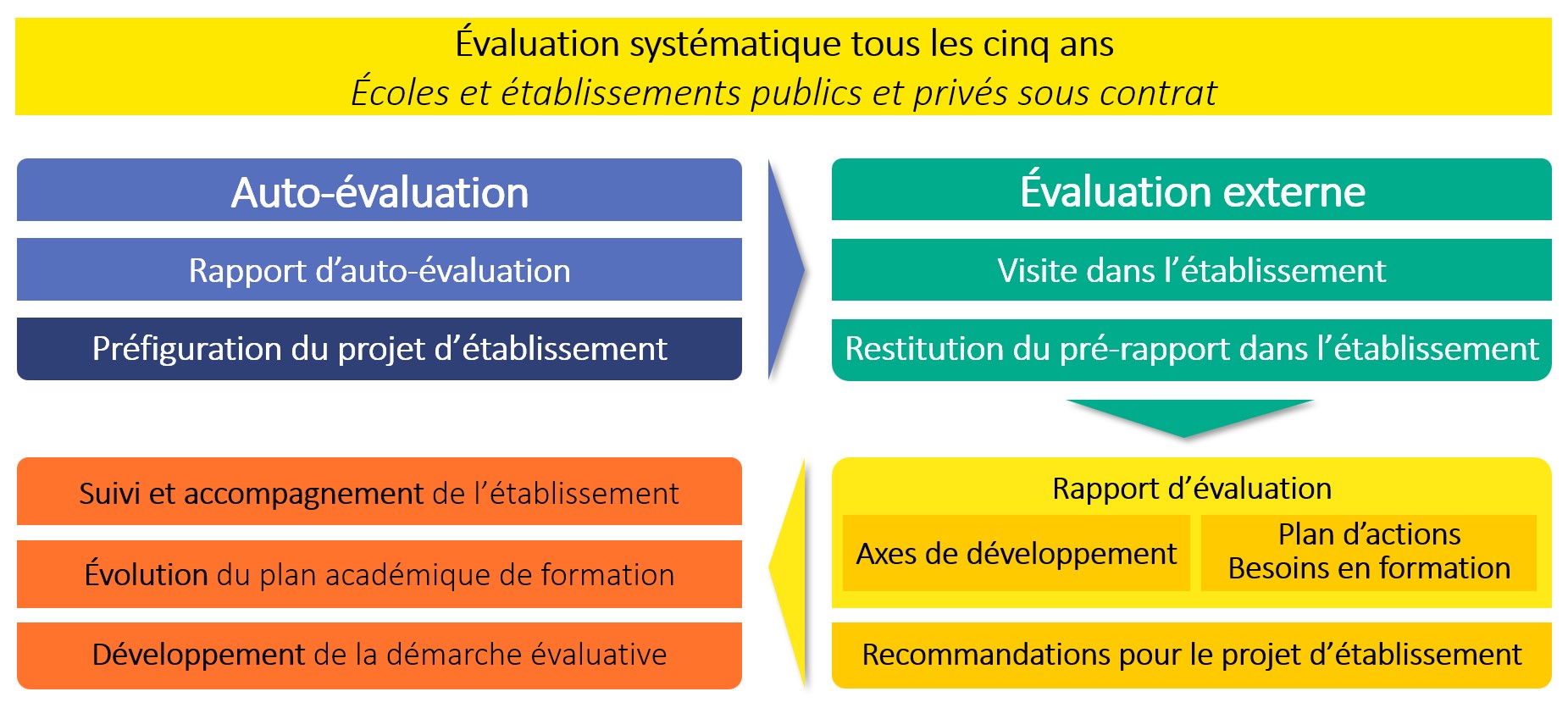 Schéma 09 – Schéma linéaire de l’évaluation 	Version image
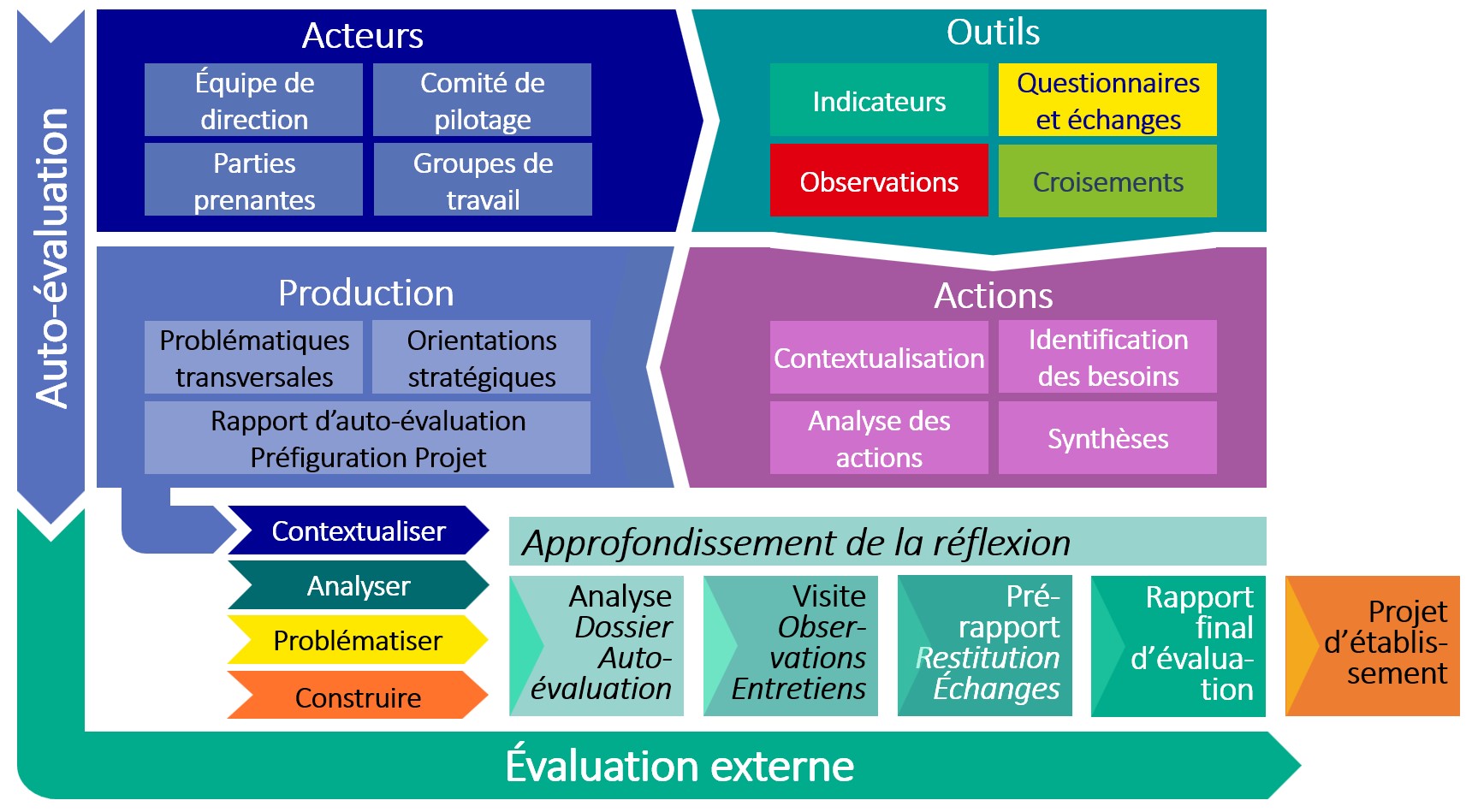 Schéma 10 – Principes et finalités de l’évaluation des établissements 	Version image
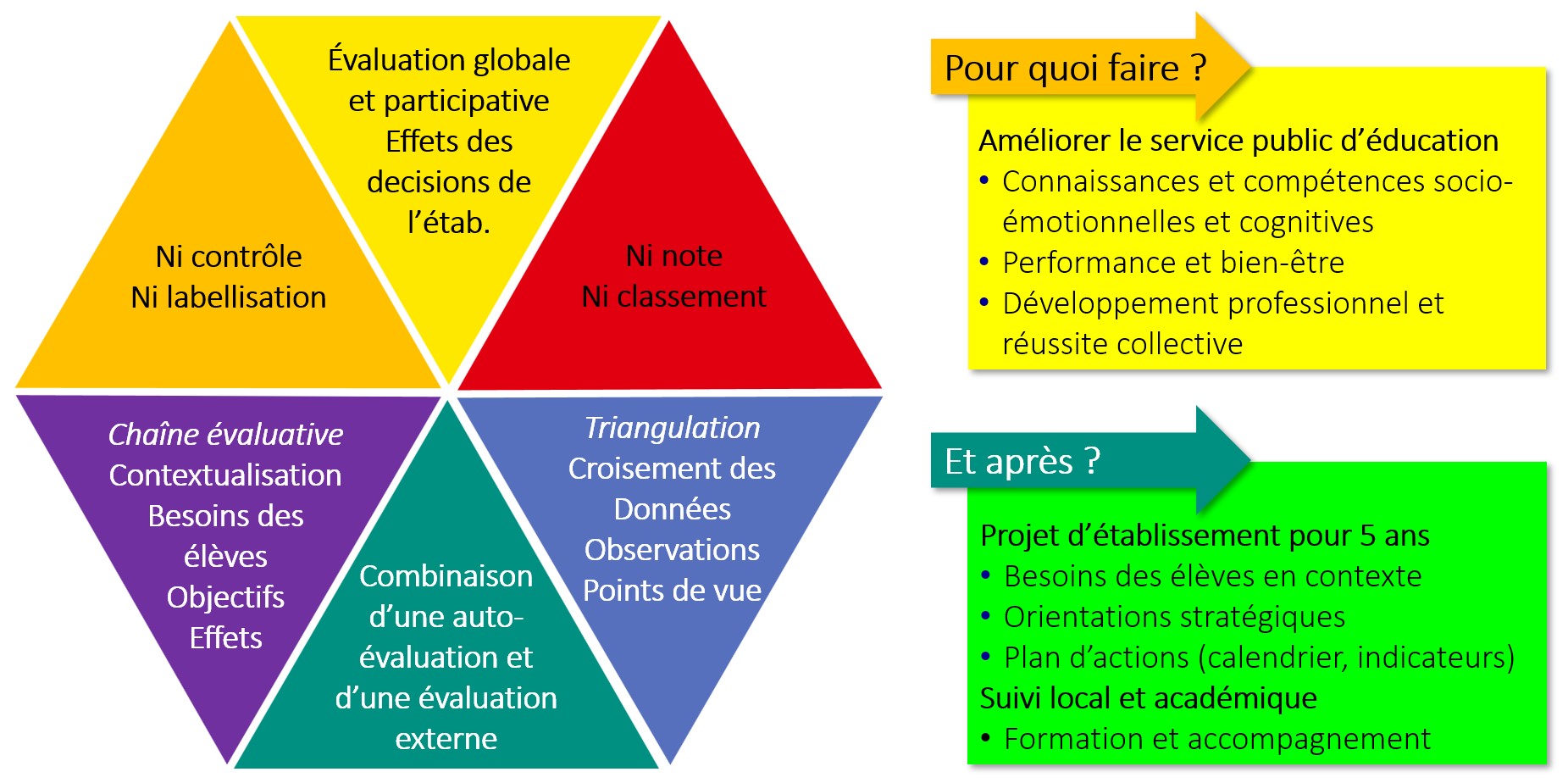 Schéma 11A – Évaluation et pilotage 1. Détails 	Version image
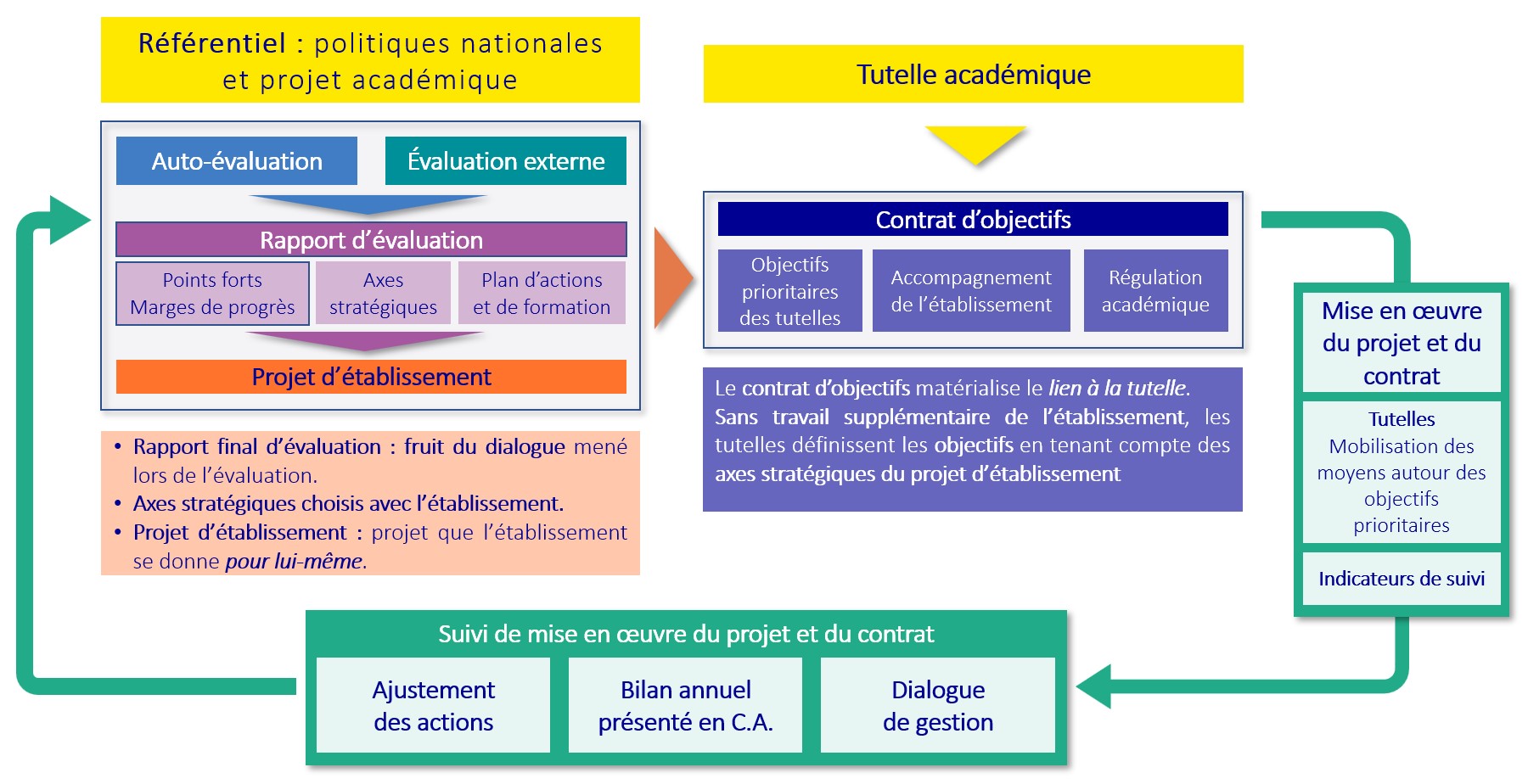 Schéma 11B – Évaluation et pilotage 2. Schéma simplifié 	Version image
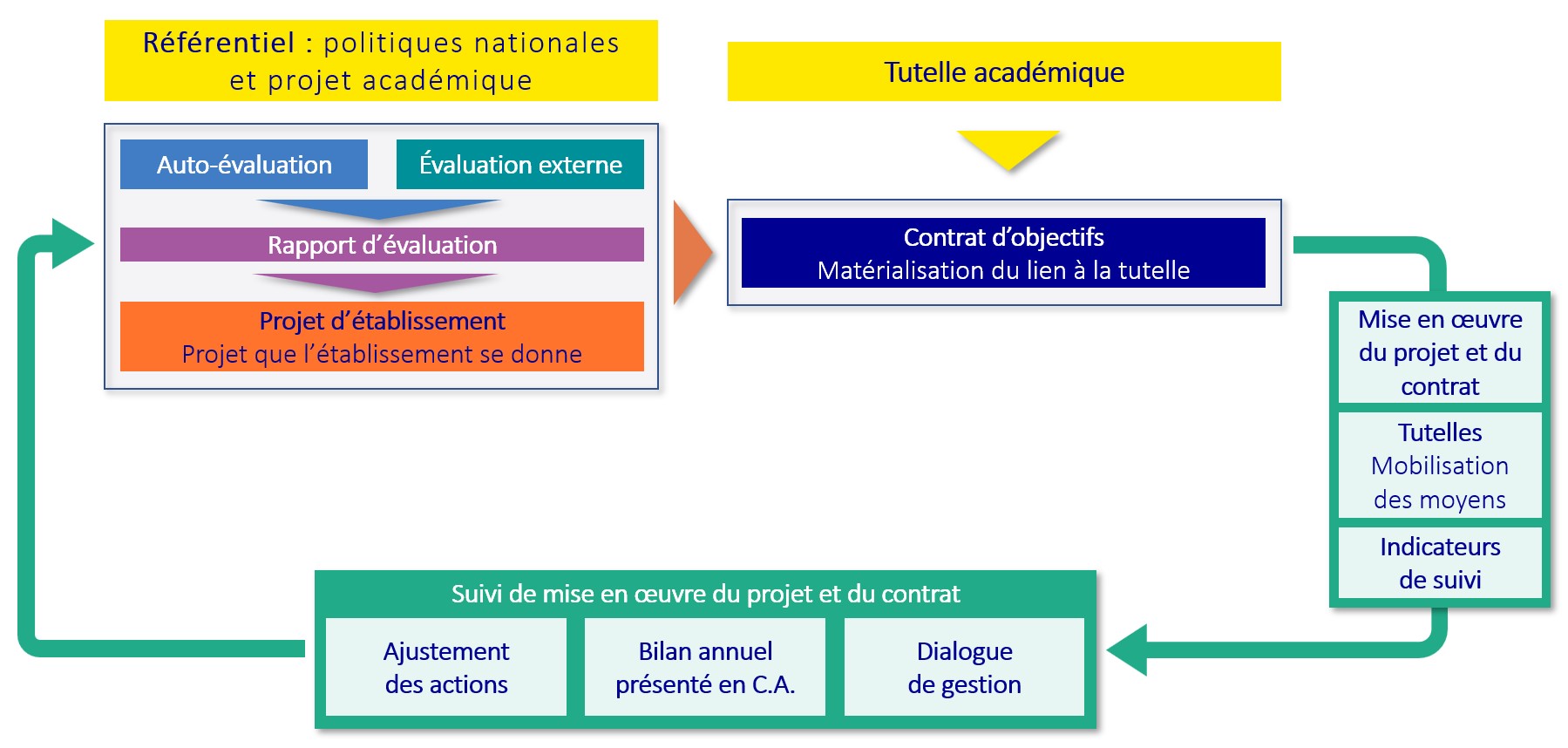 Schéma 12 – Principes et outils de l’auto-évaluation 	Version image
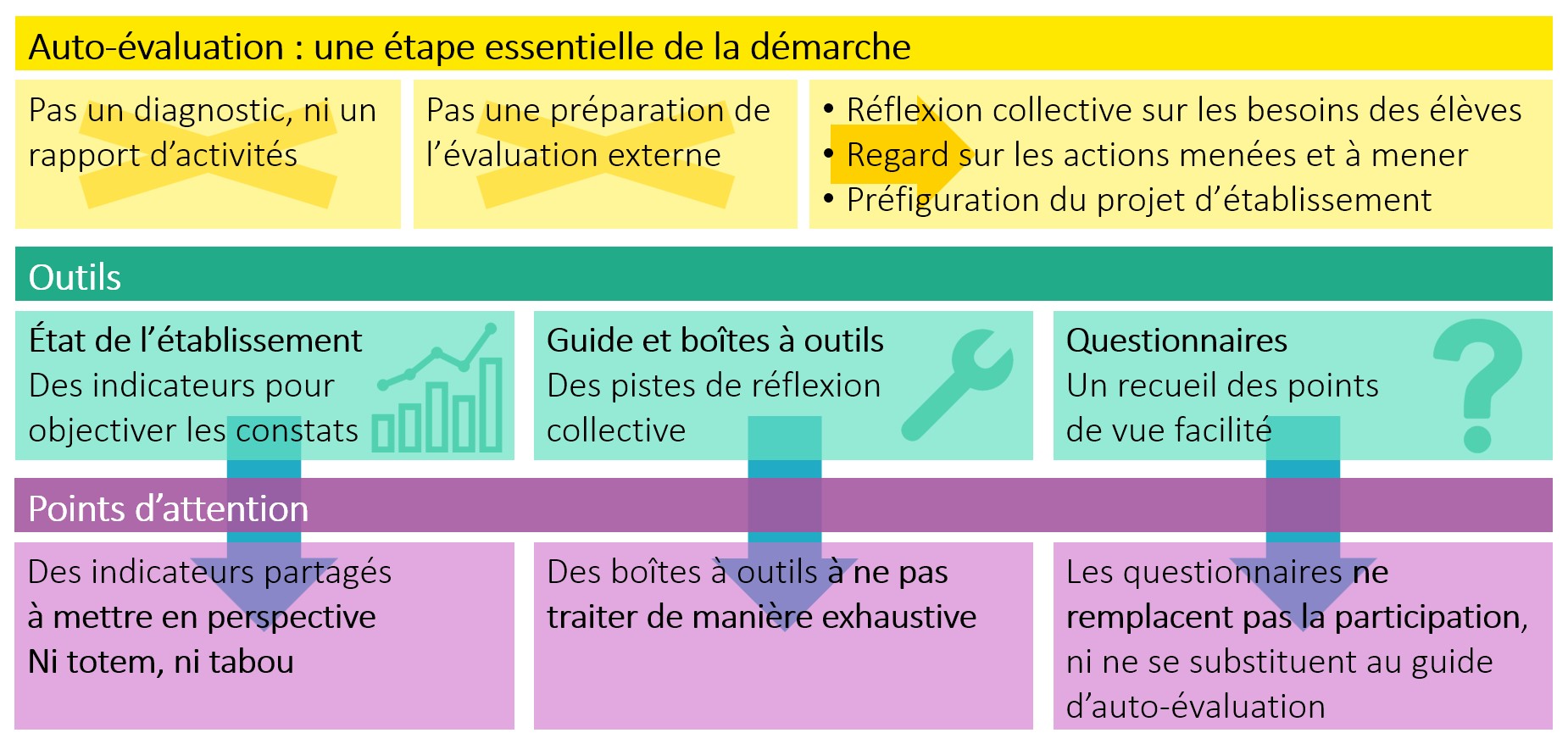 Schéma 13 – Organisation de l’auto-évaluation 	Version image
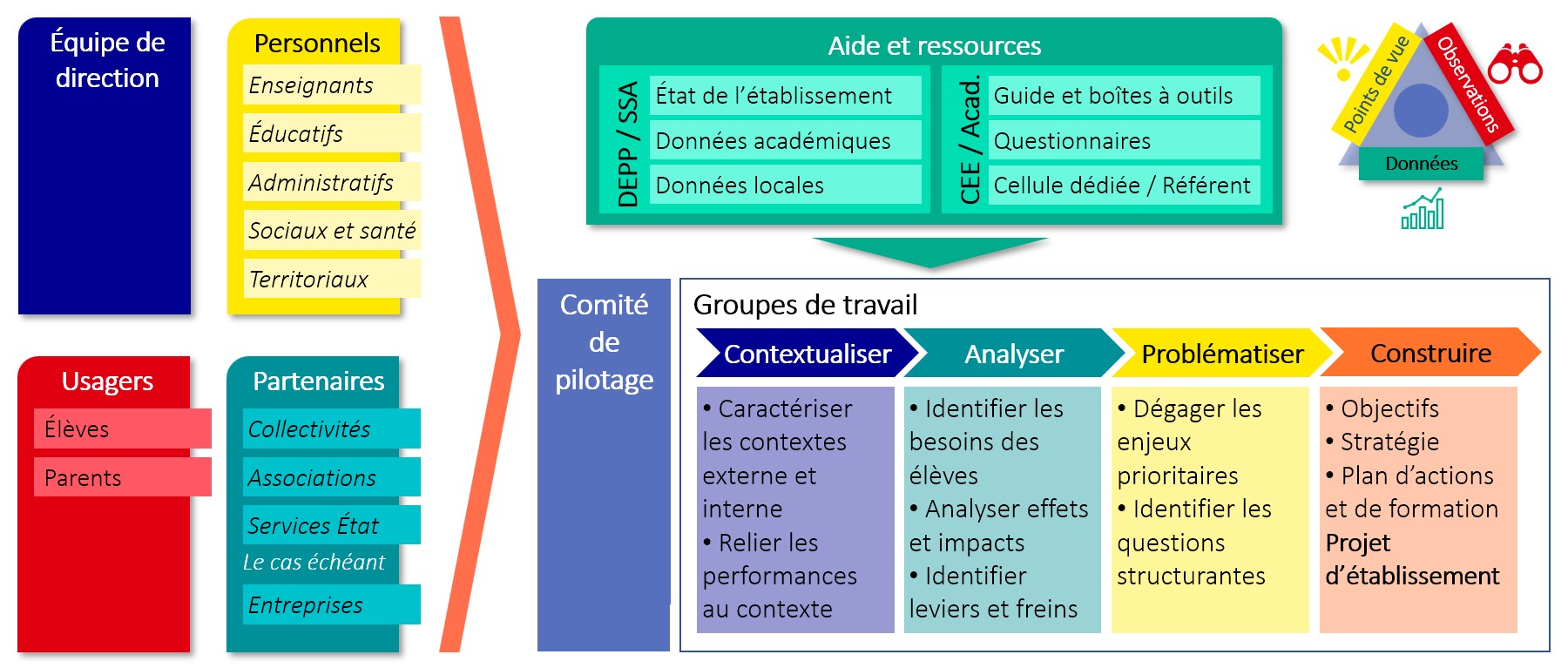 Schéma 14 – Une auto-évaluation participative 	Version image
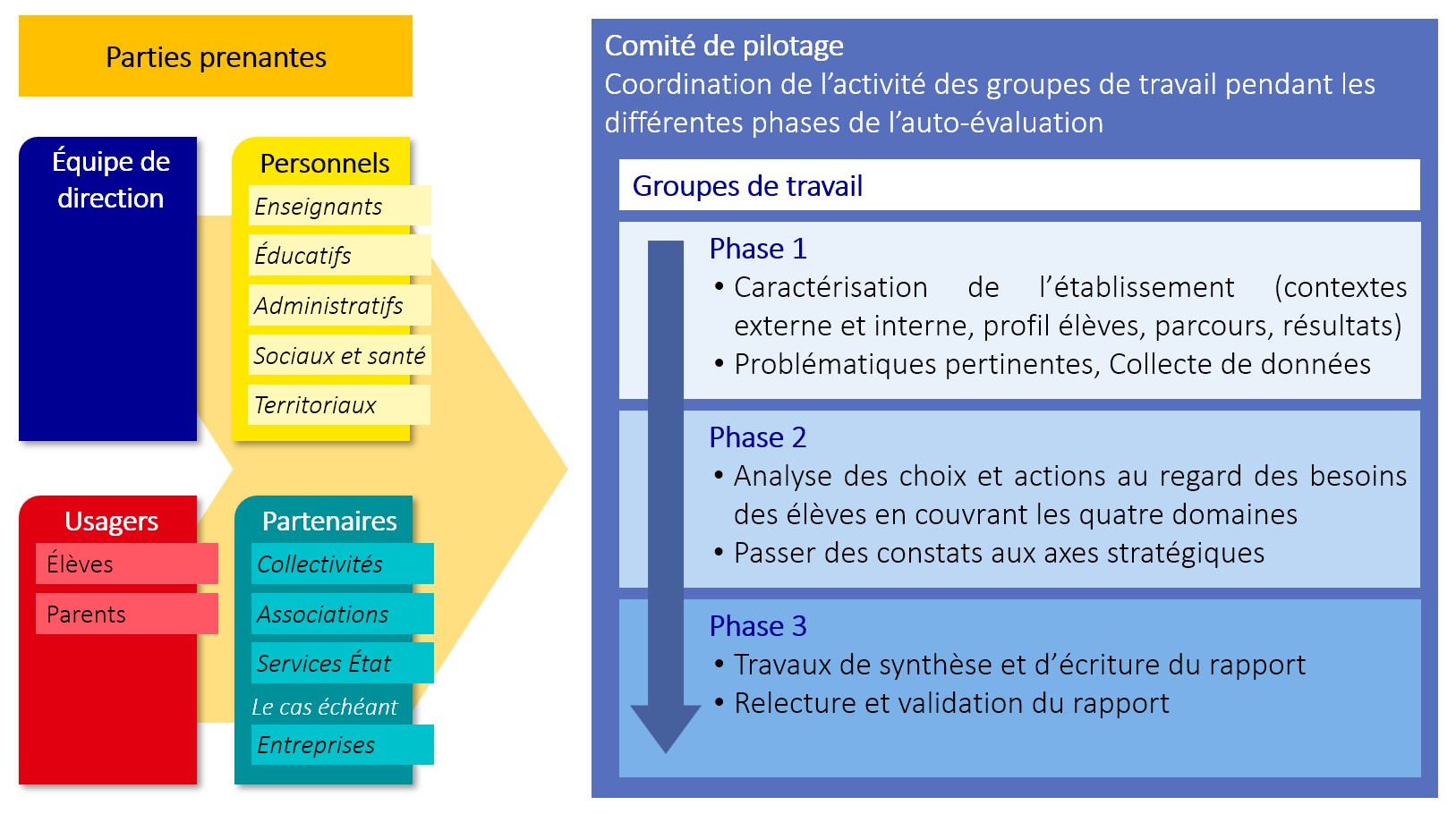 Schéma 15 – Rapport d’auto-évaluation 	Version image
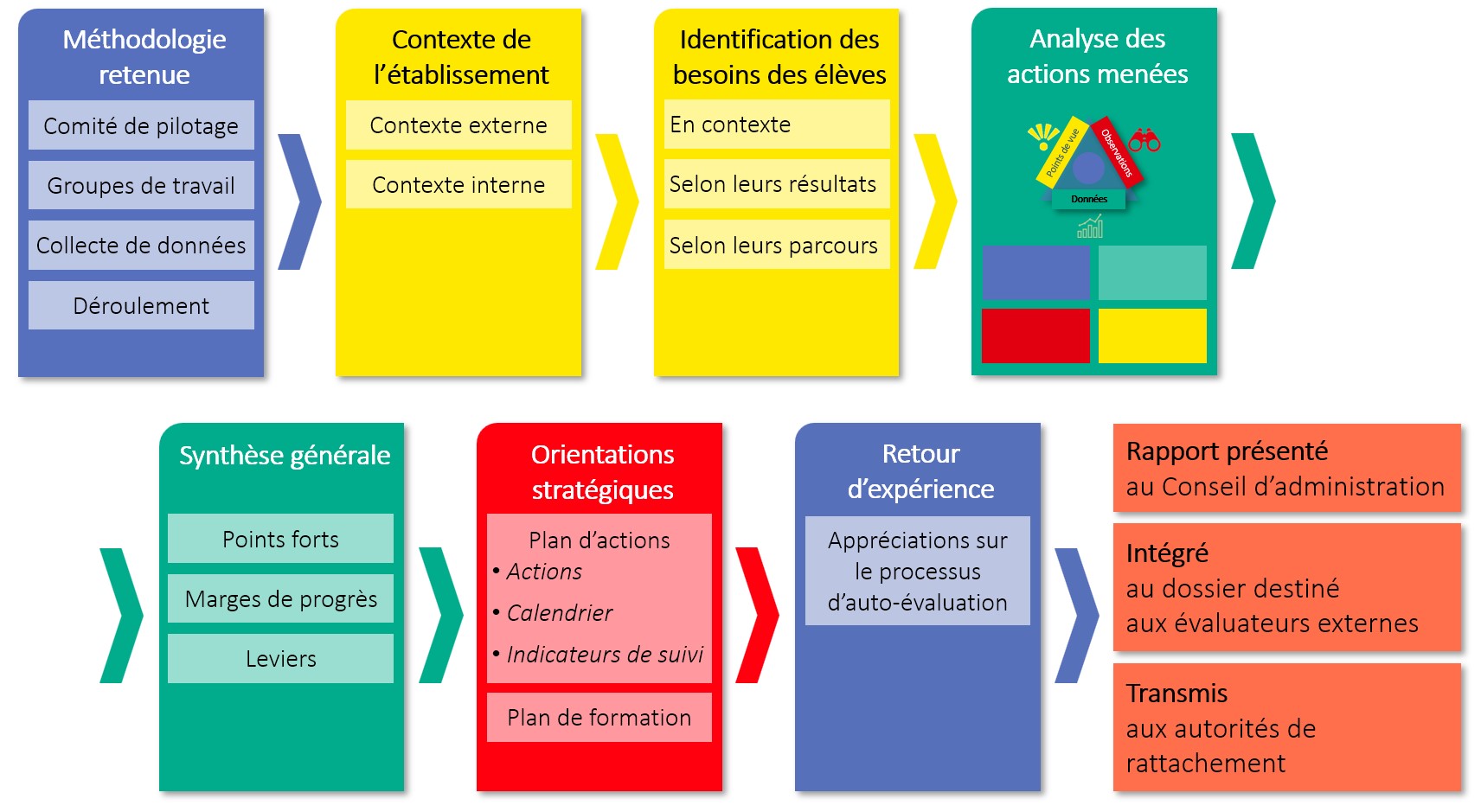 Schéma 16 – Étapes de l’évaluation externe 	Version image
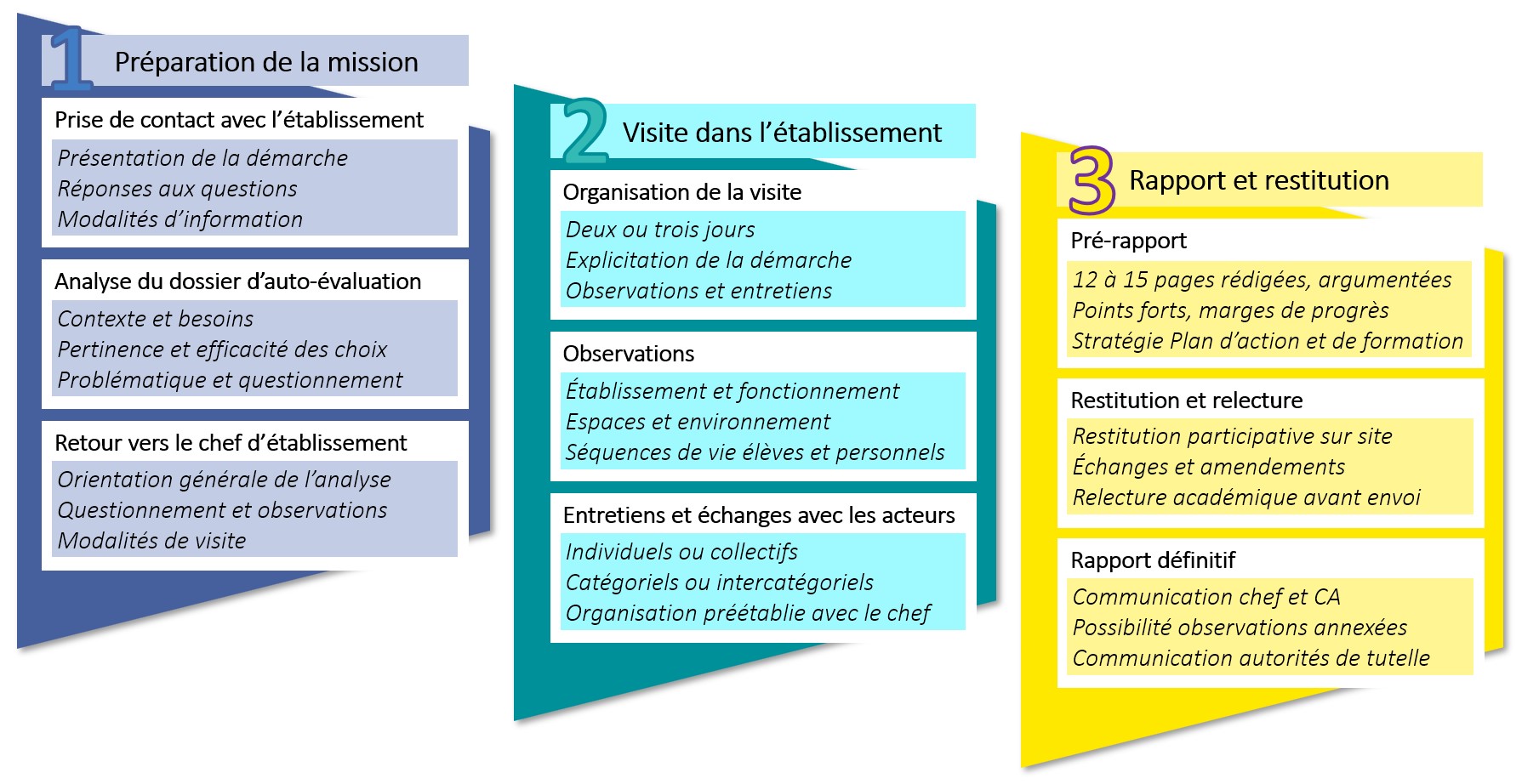 Schéma 17 – Ce qu’est et n’est pas l’évaluation externe 	Version image
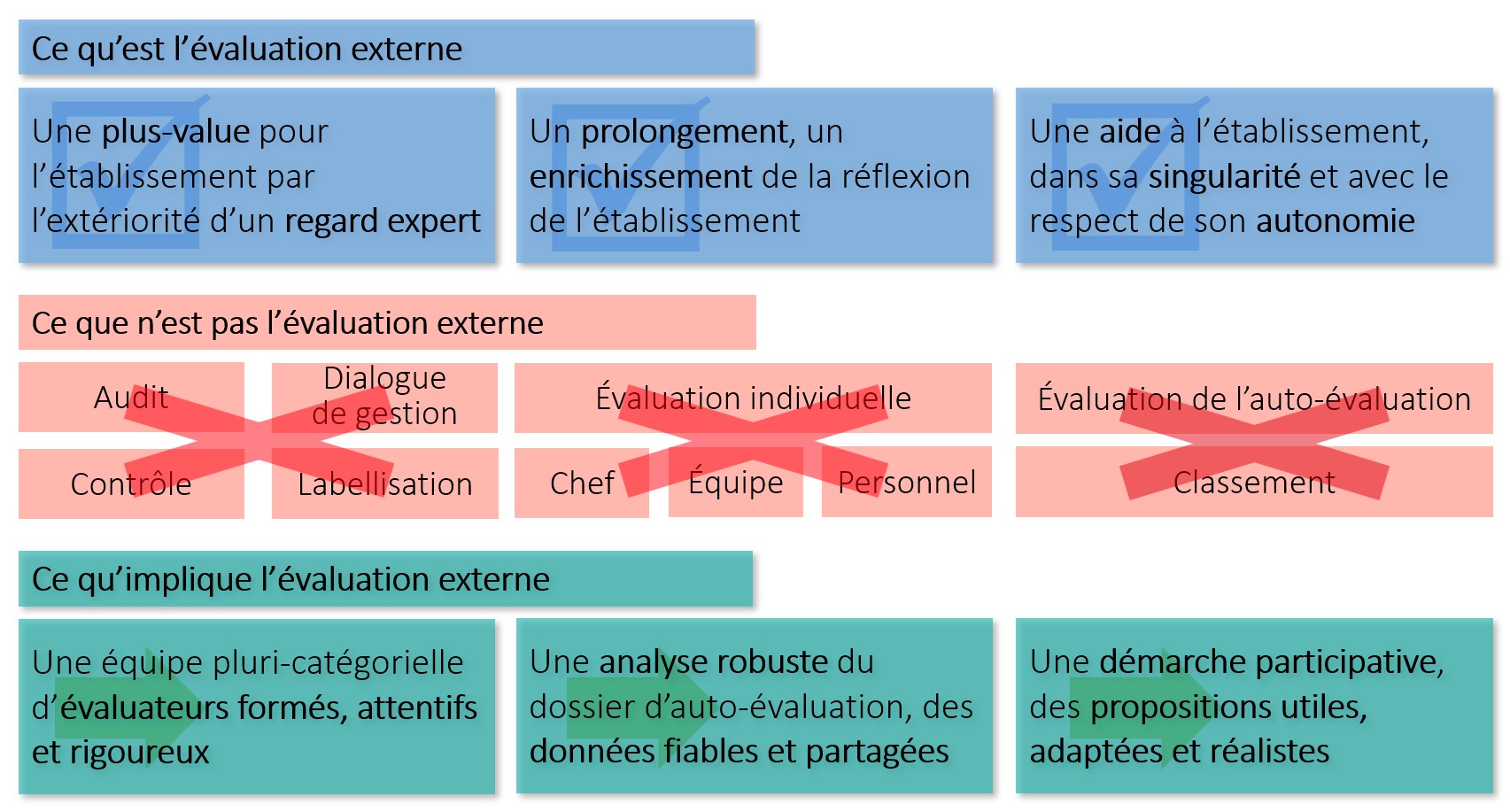 Schéma 18 – Principes de déontologie 	Version image
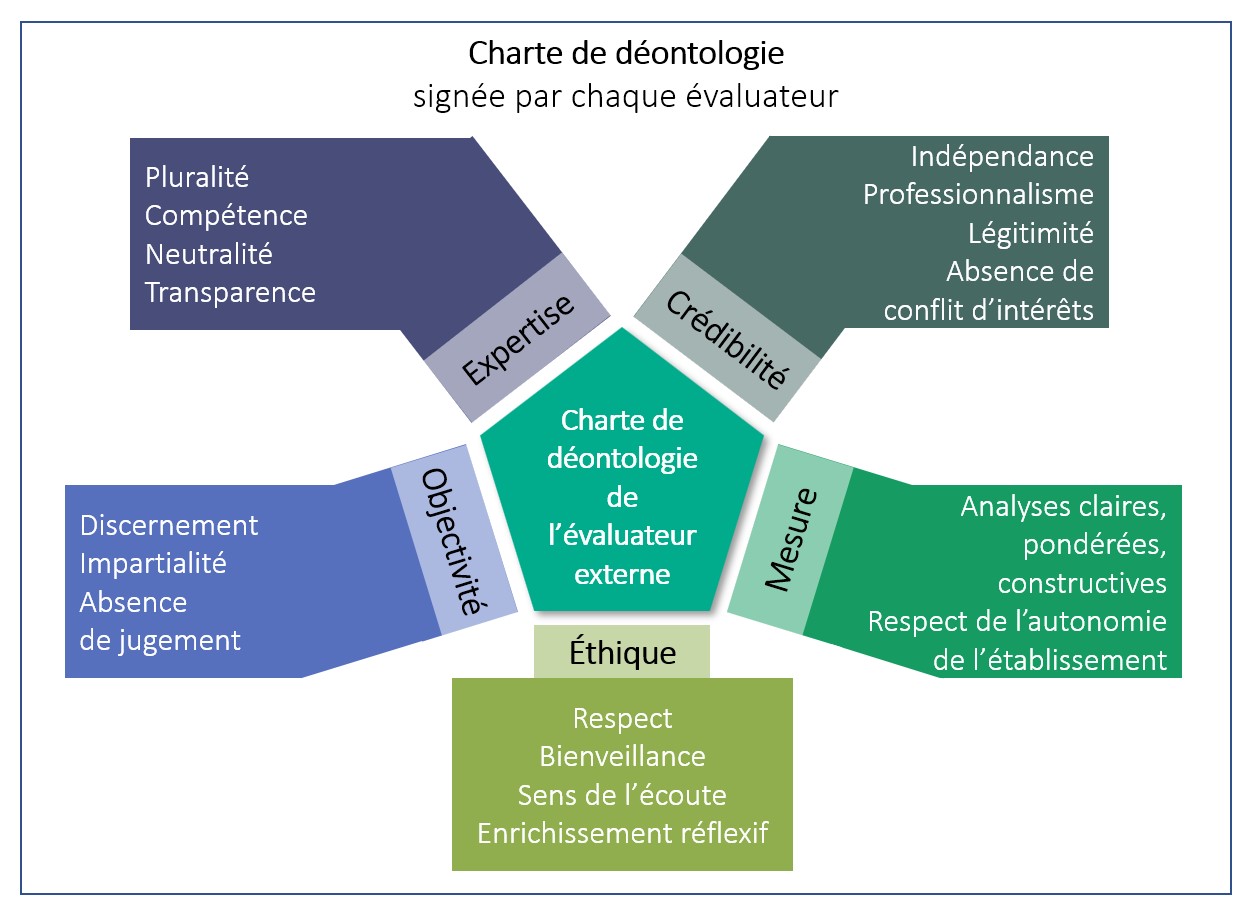 Schéma 19A – Finalités de l’évaluation externe – L’essentiel 	Version image
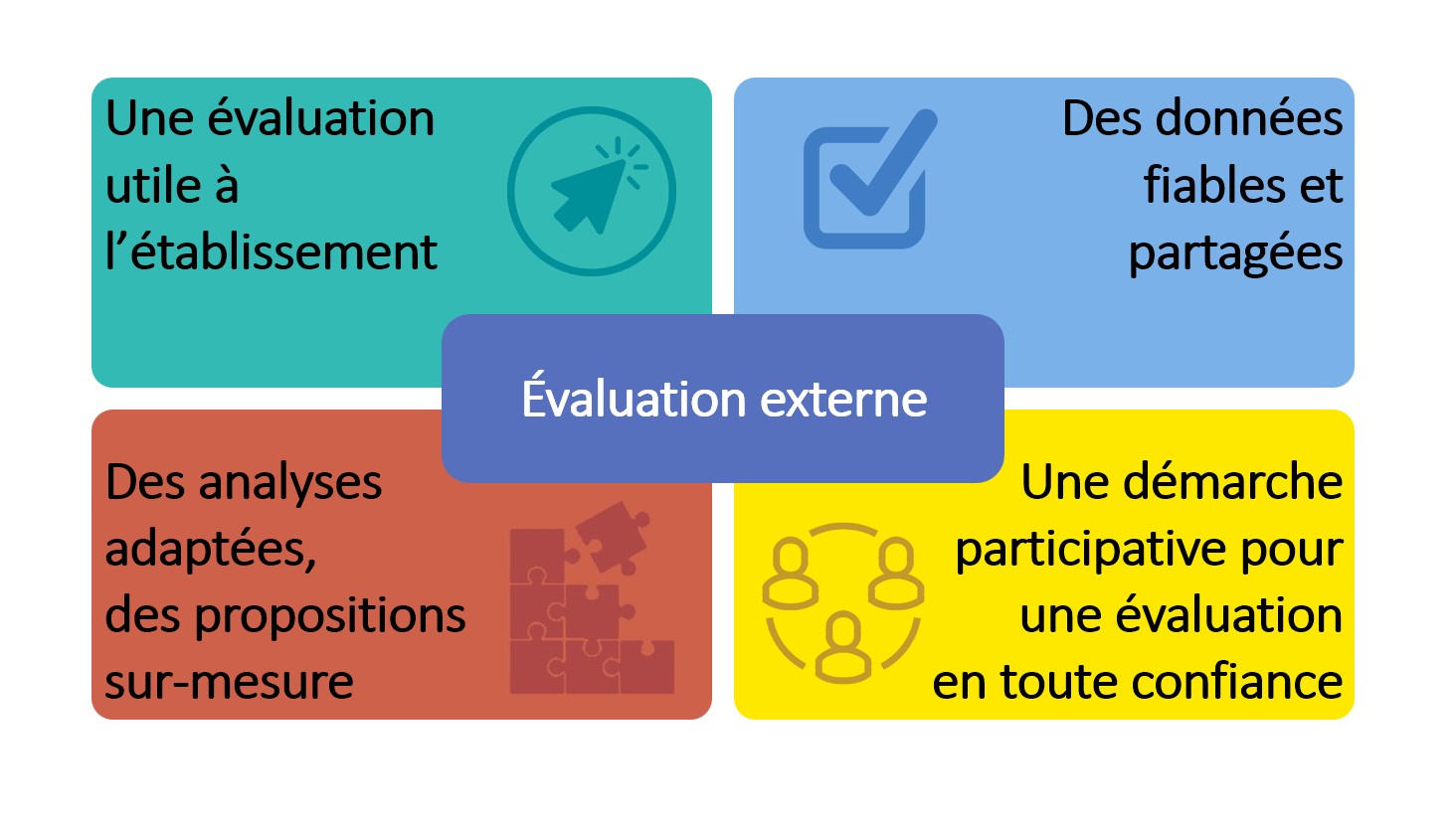 Schéma 19B – Finalités de l’évaluation externe – Développé 	Version image
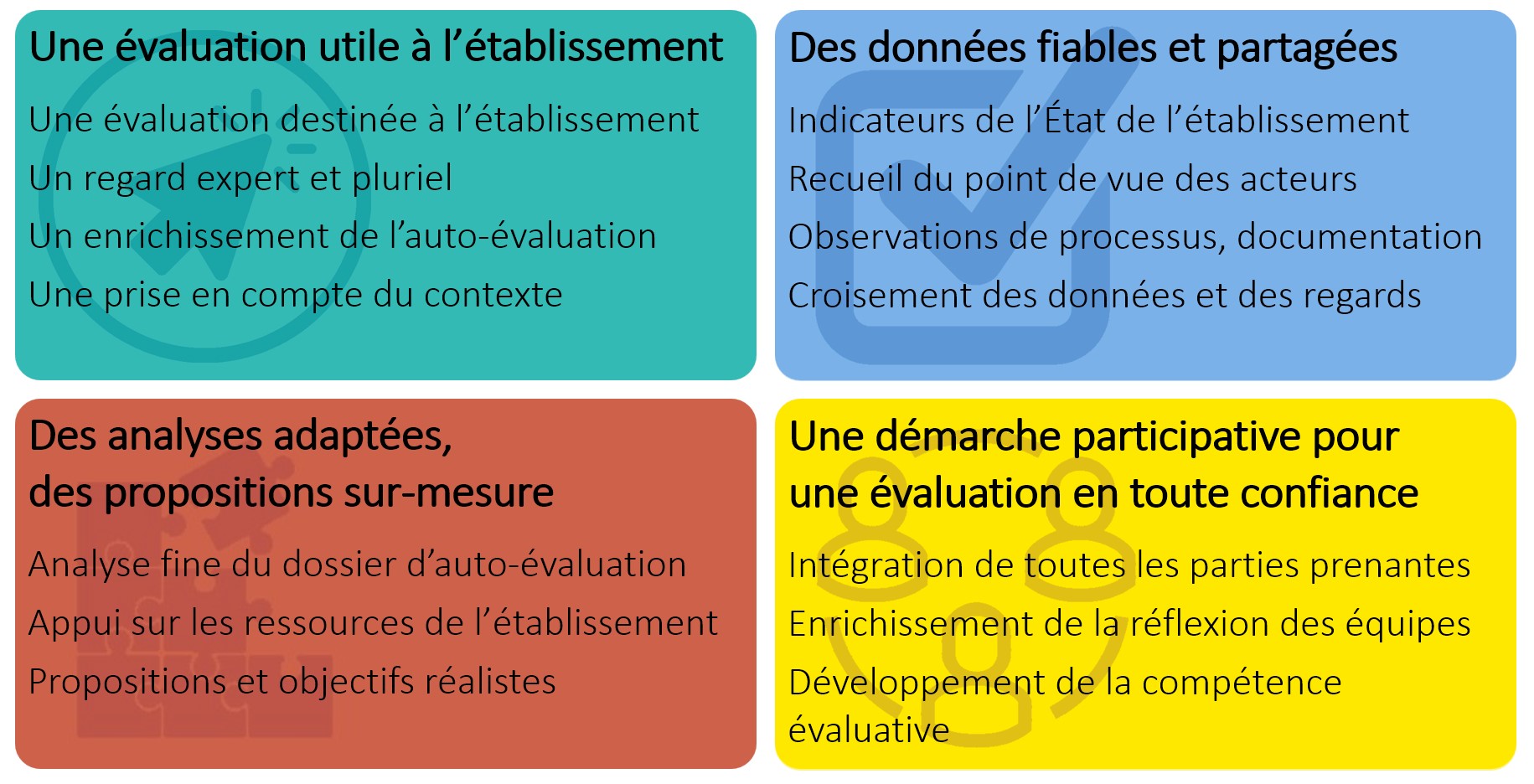 Schéma 20 –Développer l’effet établissement 	Version image
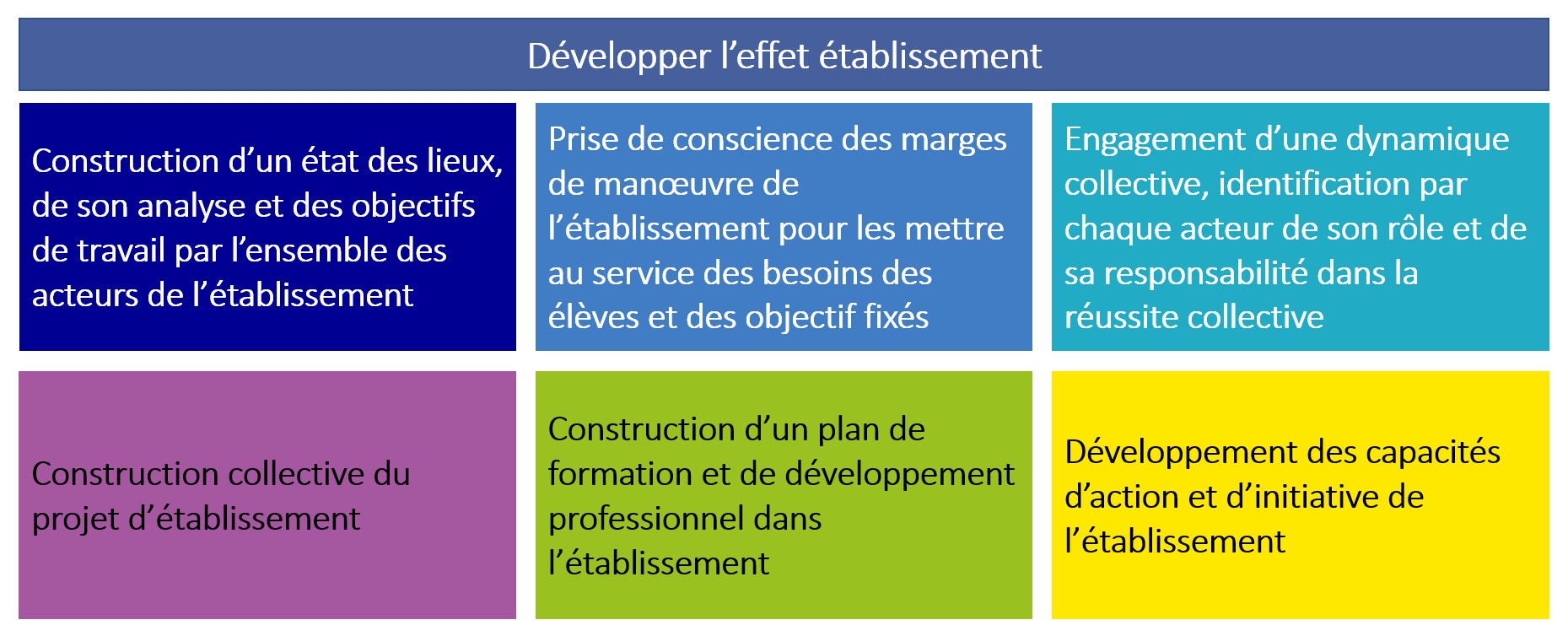